江山恩仇錄 #9  亂世鴛鴦烽火情Blessed for Good Judgement
撒母耳記上 25：1-44
求你攔阻僕人，不犯任意妄爲的罪
詩篇19：13
亞比該的智慧 -
1-現在先請你收下我帶來的禮物給你的僕人。	- 貼心
2-求你原諒使女的冒犯、在路上擋住你。		- 自謙
3-耶和華必爲我主建立堅固的家，因爲我主為耶和華爭戰，並且在你一生的日子查不出有什麼惡來。		- 造就
4- 雖然有人追殺你，但是我主的性命是在耶和華神的保護中，如同藏在生命的寶藏裏。					- 安慰
5-至於你的仇敵，耶和華必把它挪開。		- 信心
6-但未來耶和華神立你爲以色列王的時候，我主就不會因爲流人無辜的血而心裏不安，良心有愧了。		- 幫助
7-在耶和華神賜福我主的時候，求你記得我。- 祝福者得福
聽的人會感受到你的真心誠意
現實人生總是讓人又愛又恨
愛一個人、是用正面鼓勵的方式，讓他成爲一個更好、更堅強的人。
耶和華是應當稱頌的、耶和華必爲你建立堅固的家。
盼望 Hope
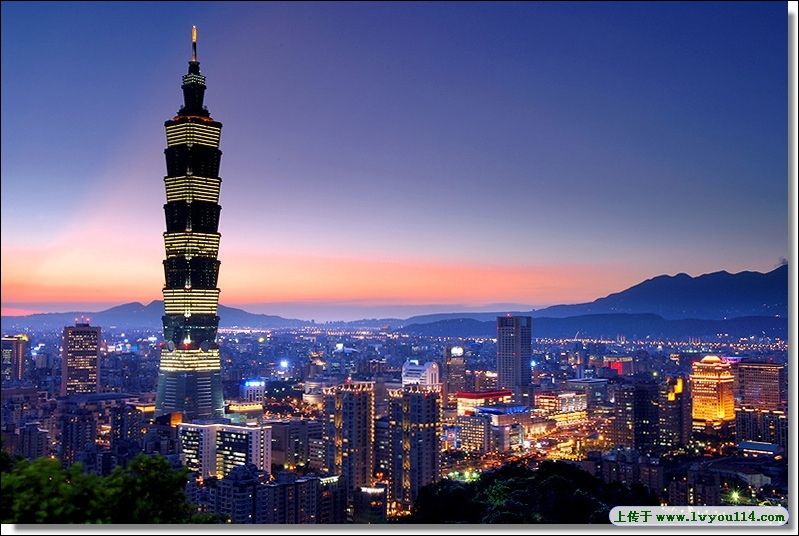 萬家燈火在閃爍
好像不停在述說
千萬人生命中 
悲歡離合的故事
天越黑 夜越深 
星星越照亮夜空 
好像我心中的盼望 
越黑越闪亮
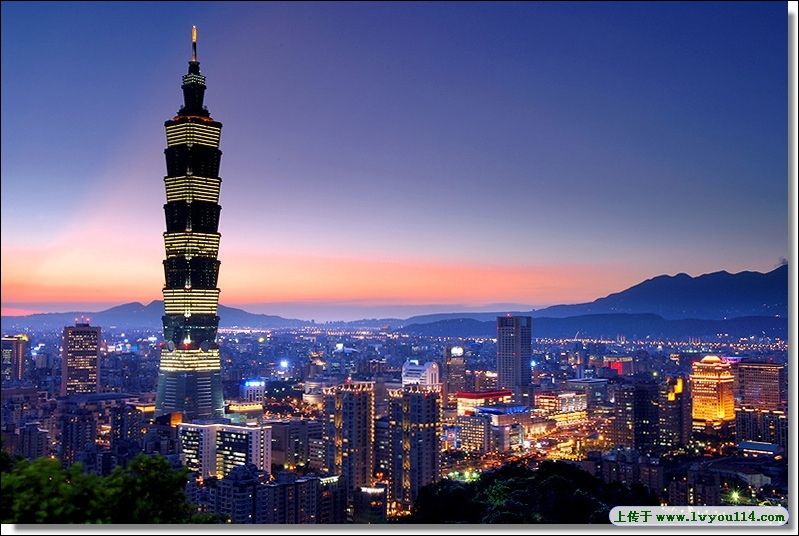 我知道 有一天 
黑夜将成为过去 
黎明的光 越照越明 
照亮永恒的盼望
人生好像一台戲 
曲终人散的時候 
心中的盼望到永久
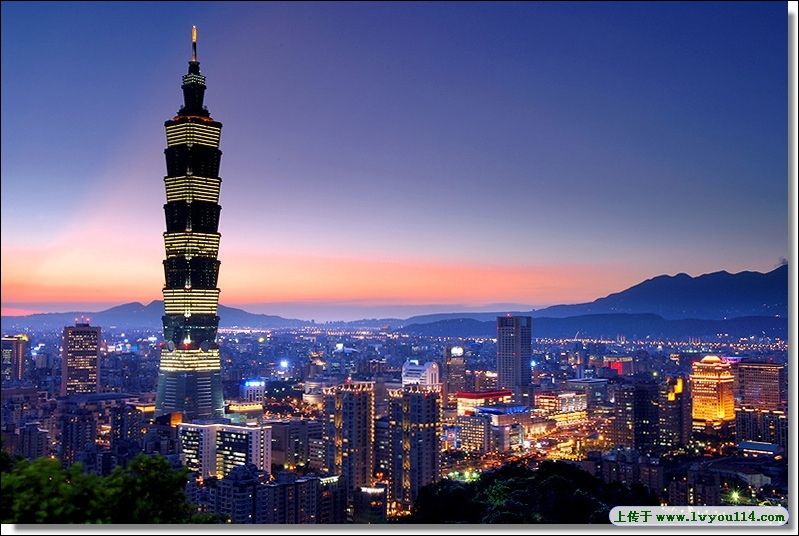 天越黑 夜越深 
星星越照亮夜空 
好像我心中的盼望 
越黑越閃亮
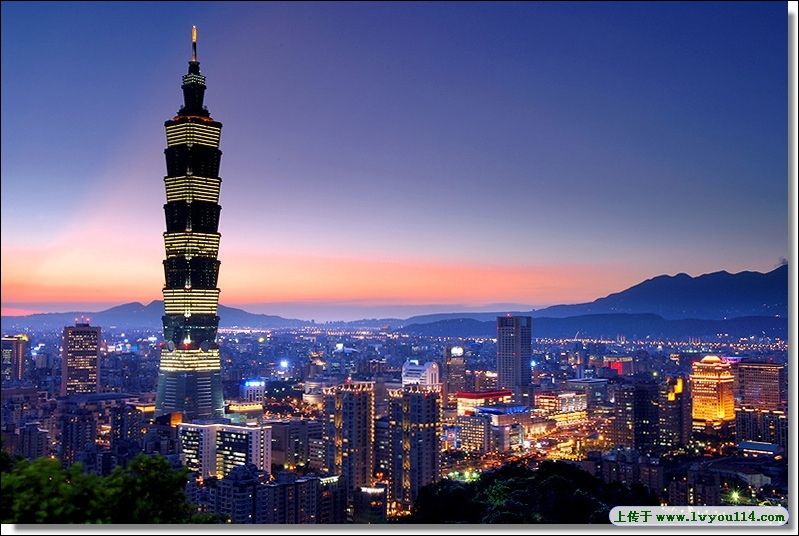 我知道 有一天 
黑夜將成為過去 
黎明的光 越照越明 
照亮永恒的盼望